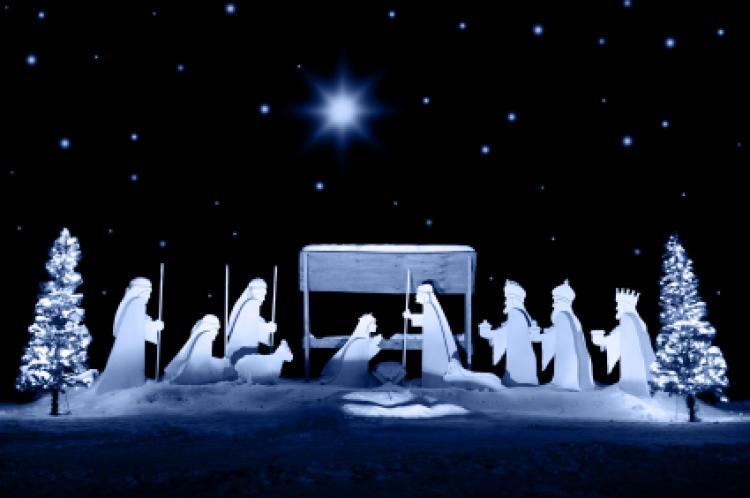 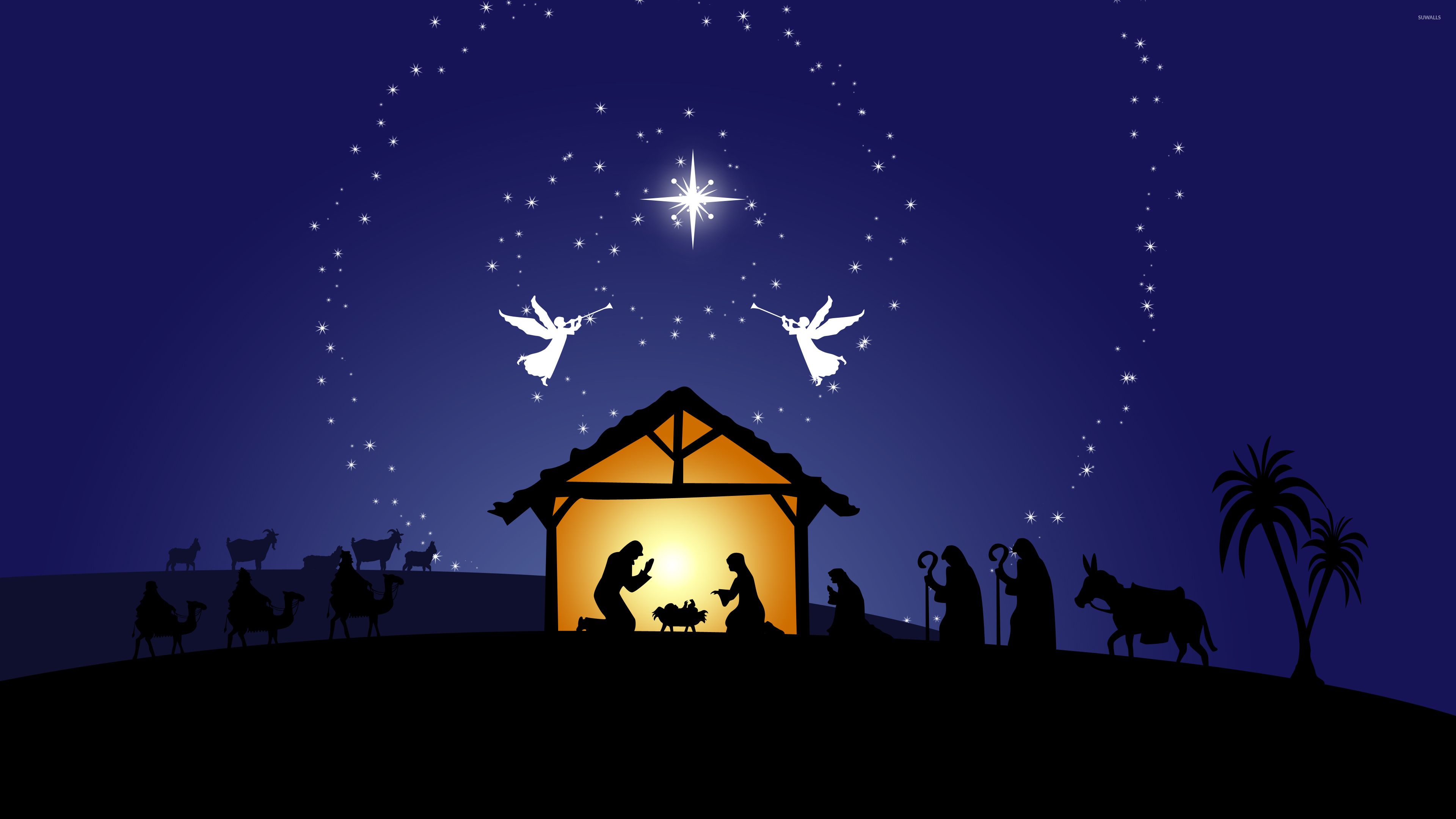 This month features Christmas celebrations in various locations. 

These testimonies reveal God at work in unusual ways. The pictures are worth a thousand words.
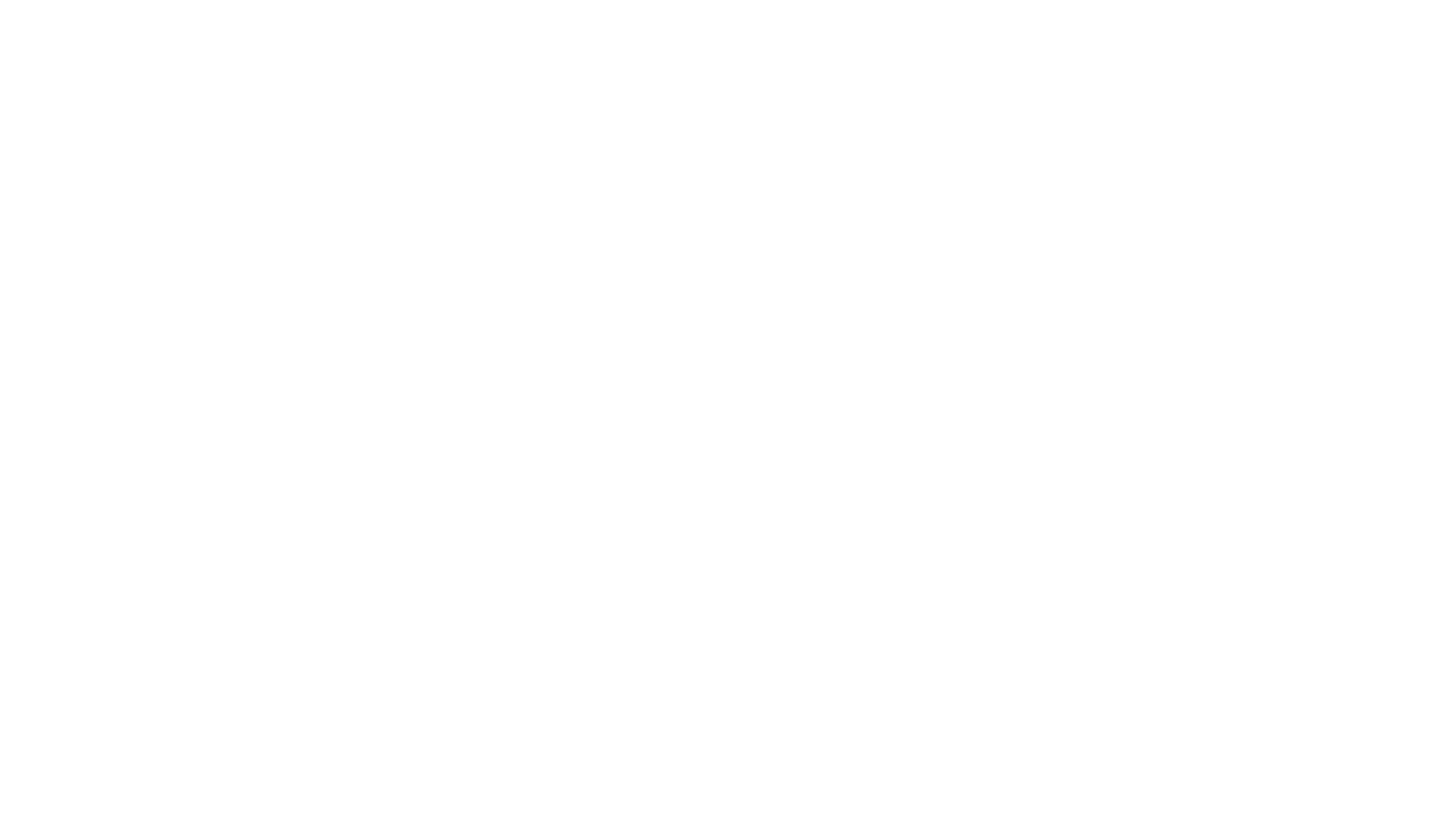 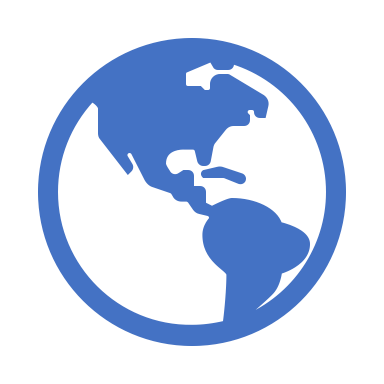 www.wnac.org/treasure
What do you want for Christmas?
Date



Time



Location